The University Writing Center
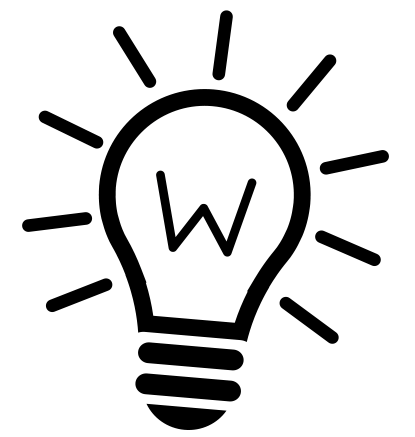 The Margaret H. Ordoubadian University writing center
Where are we Located?
Walker Library 362
Third floor, directly above Starbucks
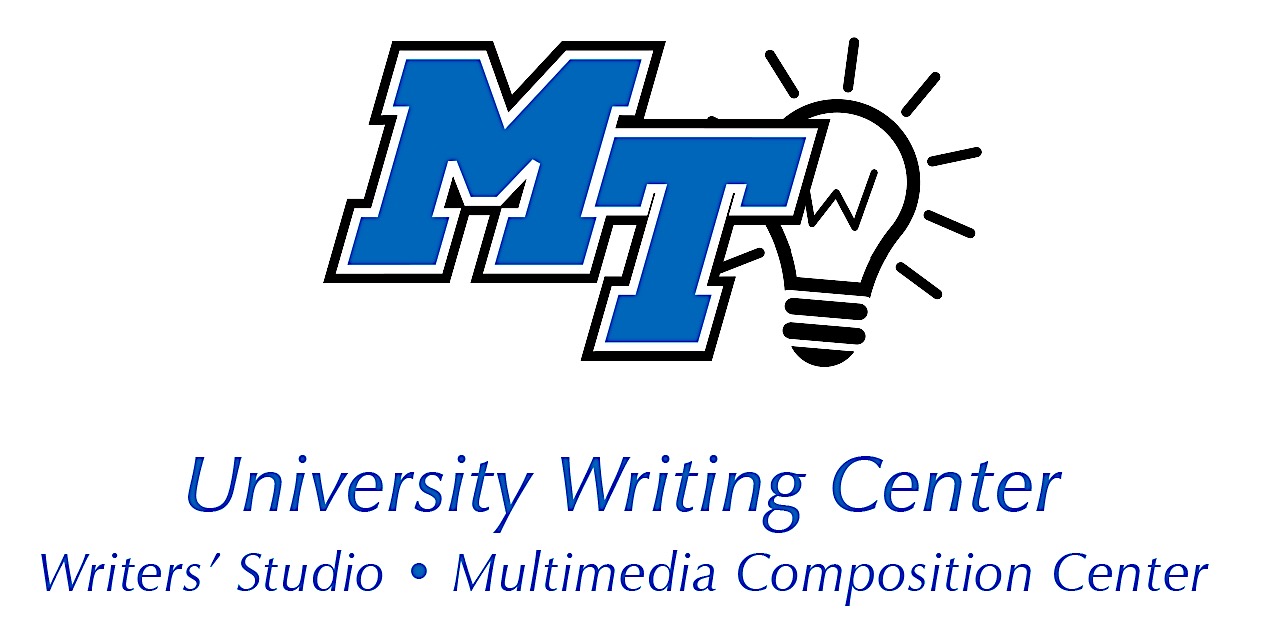 What are our hours?
Monday: 9:00-7:00 pm
Tuesday: 9:00-7:00 pm 
Wednesday: 9:00-7:00 pm
Thursday: 9:00-7:00 pm (closed 1-2)
Friday: 9:00-4:00 pm
Saturday: Closed
Sunday: 2:00-7:00 pm 
*closed during university holidays and breaks
How Can We Serve You?
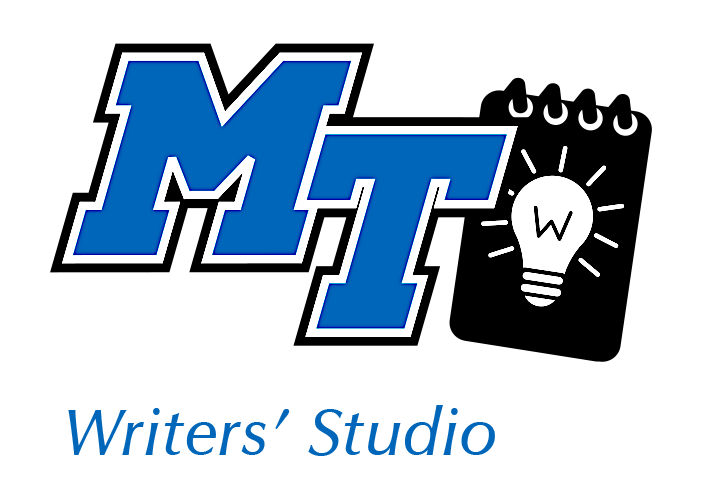 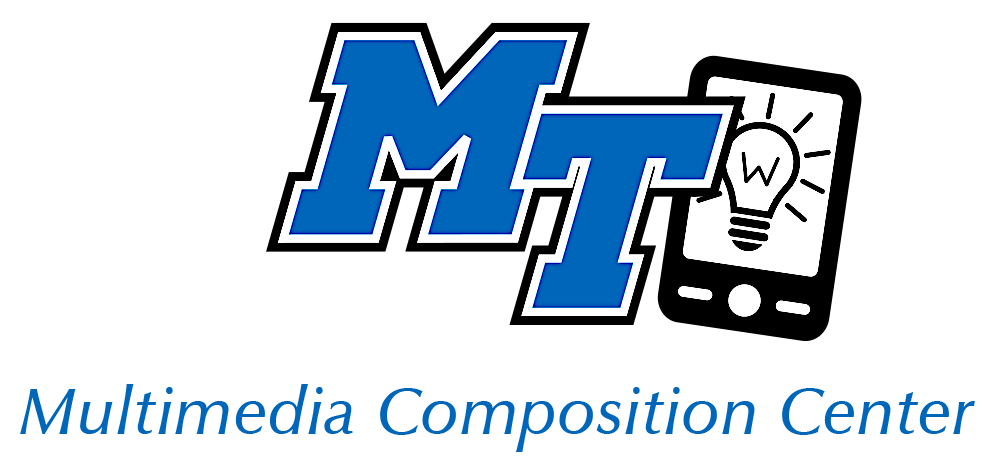 What do we do at the Writing Center?
We work with writers during ALL stages of the writing process:
Brainstorming, creating ,drafting, revising.
Our focus is on collaborating with writers to provide a peer-audience throughout the writing/creating process.
We will help you create and craft from start to finish.
We can help you understand assignment sheets and go over instructor feedback.
Our job is not to “fix” your writing, but more to help give you the tools to gain confidence about your writing.
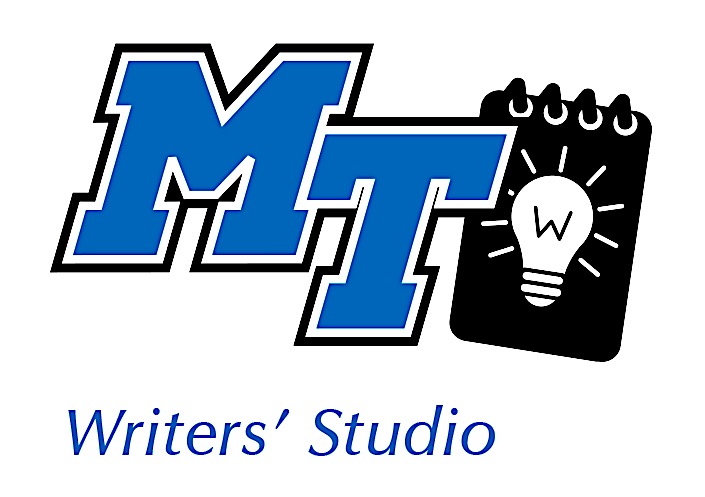 What kinds of projects can you bring to the writers’ studio?
Essays
Speeches
Outlines, inventions, assignment sheets where you need a place to start 
Graded essays or essays out of peer review
Drafts that you want feedback on before revising or editing
Creative pieces (poetry, fiction, screenwriting) et cetera
Content for your E-portfolio
Academic Projects: research papers, rhetorical analyses, narratives, summaries…
Personal Projects: resumes, cover letters, statements of purpose
What Projects can you Bring to the Multimedia Composition Center?
Great for writers working on:
E-Portfolios
Presentations, PowerPoints, Prezis, Keynotes
Multimodal and multimedia projects
Poster Presentations (including for Scholar’s Week)
Digital projects including websites
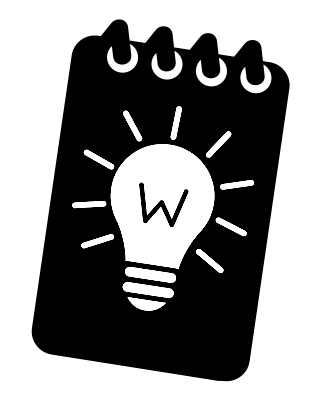 The UWC has both Macs and Windows PCs equipped with programs such as InDesign, PhotoShop, and Illustrator to help you with your graphic design and presentation needs!
GROUP WORK and Group sessions
You can make an appointment individually or with your group for group projects.
Group sessions should be all working on the same project.
Sessions should be in the 1 hour slot (45 minute session).
writing partnerships
A Writing Partnership is a semester-long weekly appointment with the same consultant.
Your appointment will take place at the same day and time each week.
You can work on a long term project (like a novel, thesis, dissertation), or a long term goal (like your goals in a class, conversation skills, et cetera).
Writing Partnerships are great for establishing time management and accountability if you need to learn how to manage your time, organize, and structure your writing projects.
Excellent for test prep (like the Praxis, GRE, etc).
Talk to us to see if a Writing Partnership is a great fit for you!.
Online appointments
We have a great Online Writing Center that you can schedule an online session to go over your project with a consultant. 
Best for projects that are not excessively long or to work on a targeted, specific area of one piece of writing (it’s harder to cover more topics in the chat room environment).
Conducted via “chat room” in WCOnline.
Off-Center
MTSU Writing Center’s literary magazine
What’s in the magazine?
Student submissions including:
Creative writing
Poetry
Essays on writing
Narrative Writing
Art of all Kinds
Music, Video, and Remix submissions
Who can submit?
any currently-enrolled MTSU student…that means you!
How do you submit?: offcenter@mtsu.edu
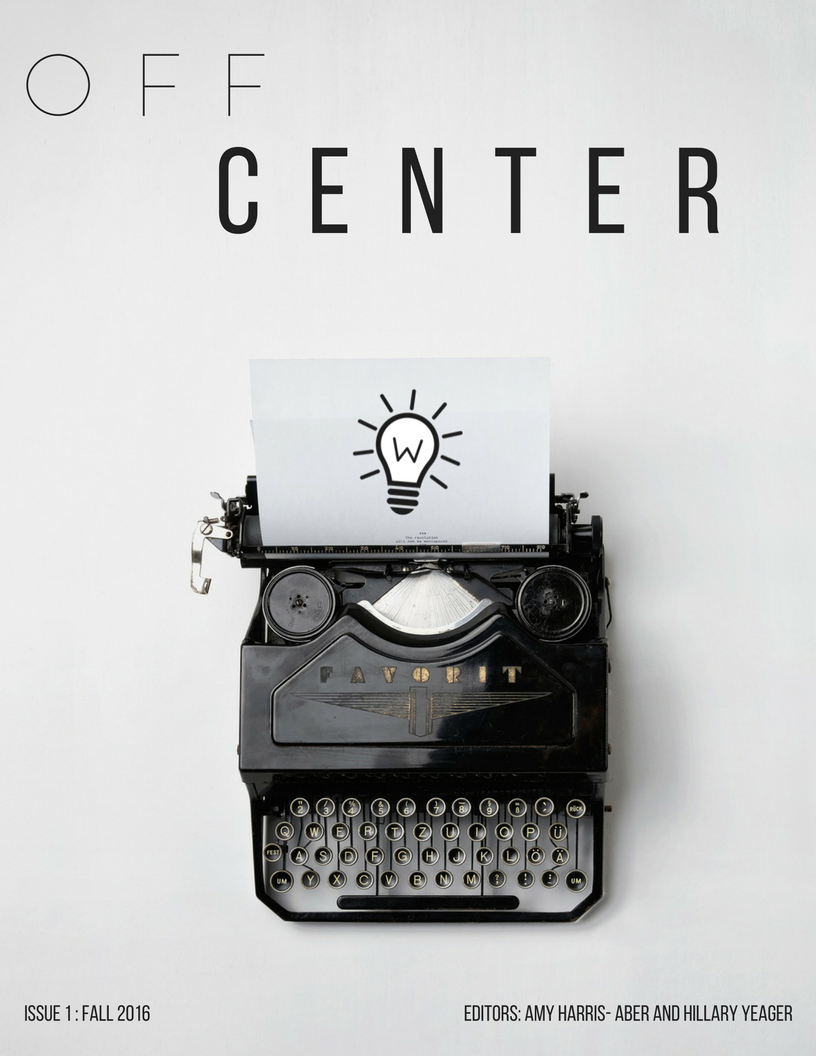 Writing Groups
The UWC hosts weekly Writing Groups to encourage writers of all kinds to meet and discuss topics of their interest.  This semester, we are offering three Writing Groups:
Culture & Conversation 

All cultures and languages
Build relationships 
Practice English skills 
American academic culture Thursdays 3 – 4 PM
Creative Writing

Fellow student writers 
Discussion, support, feedback, and drafting 
Any and all creative projects
Graduate Writing

Tips & techniques 
Graduate-level work 
Theses, dissertations, presentations, and more!Wednesdays 11AM – 12PM
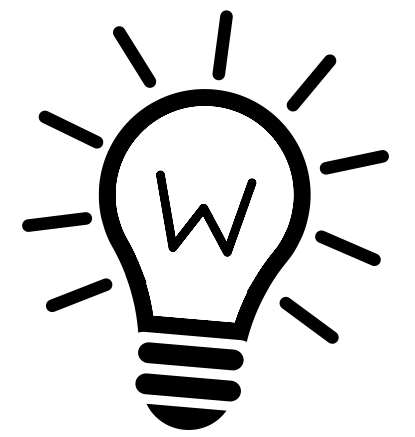 If  you have a request for a Writing Group that you would like to be a part of email uwcenter@mtsu.edu with your request(s). We will do our best to make it happen!
appointments
Face-to-Face individually or in groups, or online.
We recommend our 45 minute sessions, but there are also 25 minute sessions.
One appointment per day, one appointment at a time. 
How can I schedule an appointment?
Call the Writing Center: 615-904-8237.
Create or access your account online at mtsu.mywconline.com
Stop by Walker Library 362
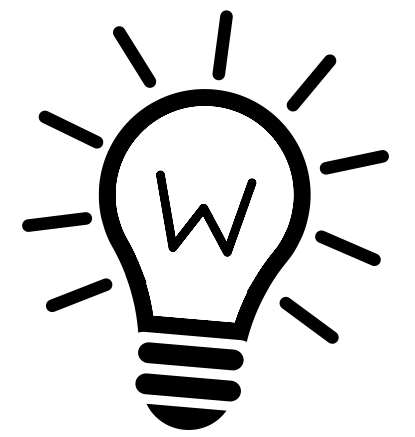